Young Leaders Academymet het paard als ideale leermeester
Wat is het Young Leaders Program?
Een gestructureerd jeugdprogramma met:

 ontwikkeling van persoonlijke en vakgerichte vaardigheden
 het paard als middelpunt
 oplopende verantwoordelijkheden 
 een team vormen met andere enthousiaste stalgenoten
 inhoudelijk afwisselende bijeenkomsten
 een vergroot ‘thuis-gevoel’ op de manege
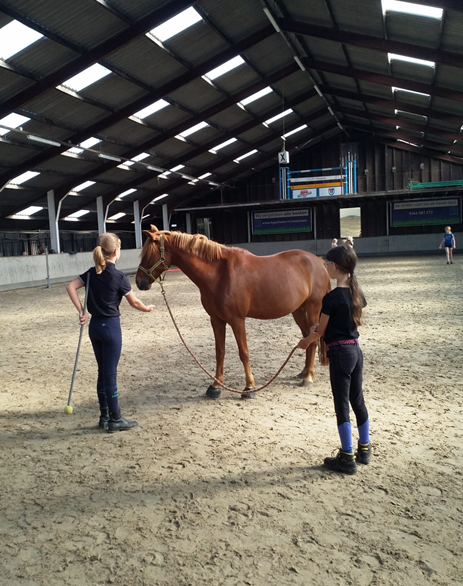 Bewezen effectief*
De omgang met paarden ontwikkelt het karakter.
 Jonge ruiters zijn doortastend, gestructureerd, en staan gebalanceerd in het leven.
 Ze ontwikkelen zelfvertrouwen,  doorzettingsvermogen en communicatieve vaardigheden. 
 Ze zijn flexibel, weerbaar en kunnen tegenslagen goed verwerken. 


*Onderzoek is op te vragen bij de KNHS
Young Leaders Academy met het paard als ideale leermeester
Vakgerichte vaardigheden
Algemene vaardigheden
Stalwerkzaamheden veilig, vlot en nauwkeurig uit kunnen voeren
Kennis hebben over de natuurlijke behoeften en gedragsleer
Grondwerk en longeren
Verzorgen van gezond of ziek paard
Toiletteren
Assisteren van professionals zoals de hoefsmid en dierenarts.
Een veilige en gezonde leefomgeving voor het paard maken en onderhouden.
Ondersteunen bij en het geven van manegelessen
Organiseren van evenementen en wedstrijden
Goed ontwikkelde leiderschapsvaardigheden
Feedback geven en ontvangen
Beter samenwerken
Plannen en organiseren
Vergroot zelfvertrouwen
Probleemoplossend denken
Pro-actieve houding
Werknemersvaardigheden
Didactische vaardigheden
Ontwikkelingsniveaus
Blauw – niveau 1
Wit – niveau 2
Helpen
Leren met plezier
Anderen ondersteunen
Toewijding ontwikkelen
Plichtsbesef kweken
Uitvoeren
Betrouwbaar zijn
Samen aan de slag gaan
Zorgvuldig en volhardend werken
Taken plannen
Duidelijk communiceren
Meedenken
Ontwikkelingsniveaus
Rood – niveau 3
Oranje – niveau 4
Organiseren
Samenwerken
Gepast communiceren
Oplossingsgericht handelen
Gedrag controleren
Overzicht houden
Gedisciplineerd werken
Zorg dragen
Besturen
Leiding geven
Vooruit denken
Motiveren
Verantwoordelijkheid dragen
Organiseren
Gedecideerd handelen
Coachen
Doorgroeien op Manege ‘t Hoogt
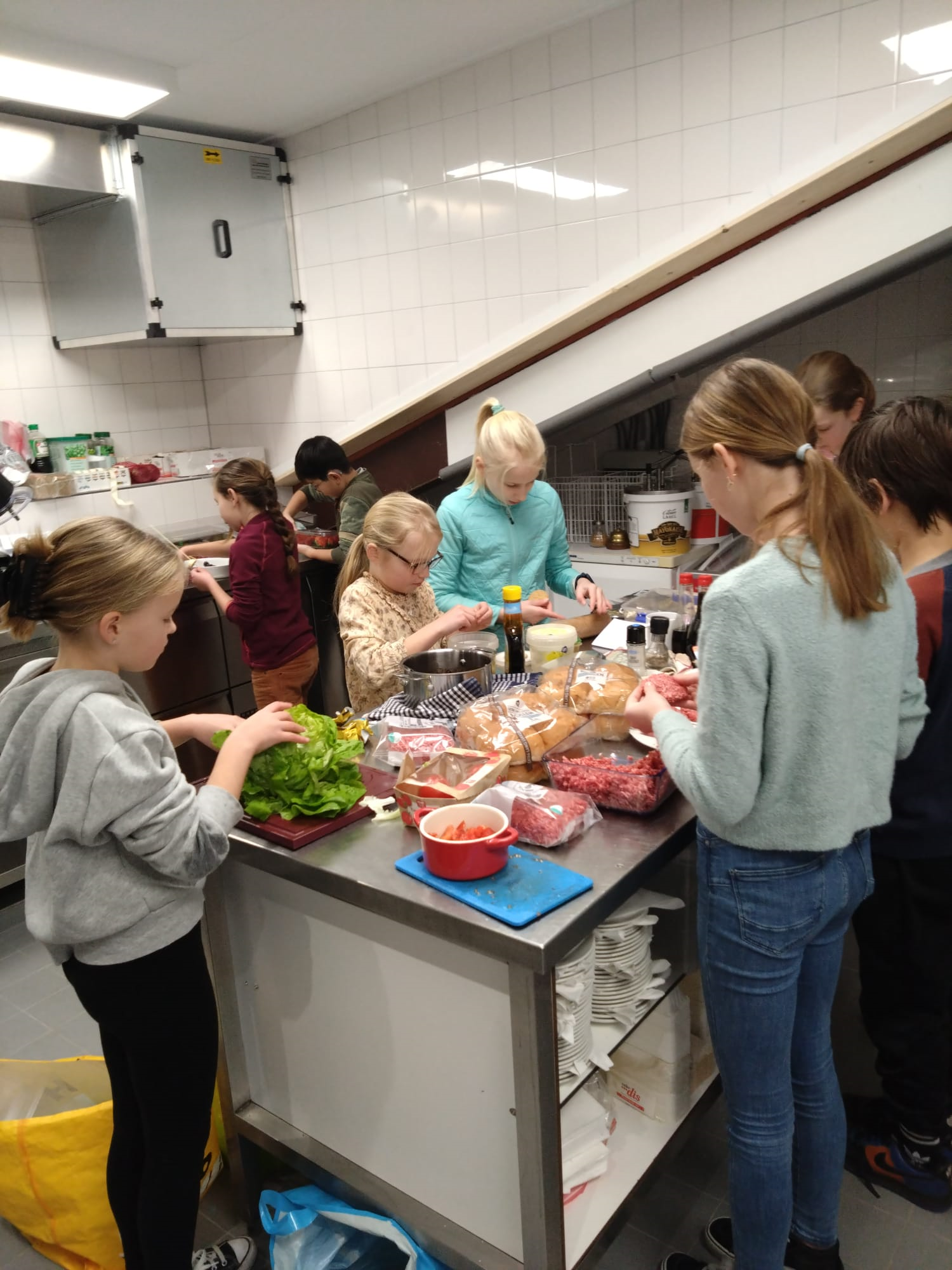 Succesvol afronden van een badge biedt nieuwe mogelijkheden
 De rode badge is in combinatie met een betaalde bijbaan
 De oranje badge is alleen mogelijk na het afronden van de rode badge en is in combinatie met een allround medewerker functie en evt. een opleiding tot instructeur
Stalmedewerkerbadge
Young Leaders Academy op Manege ‘t Hoogt
Groepen
Per ontwikkelingsniveau 8 Young Leaders

Bijeenkomsten
Bijeenkomsten zijn afhankelijk van niveau en badge
Blauw en wit gemiddeld 2 tot 4 uur per week
Rood gemiddeld 8 uur per week i.c.m. bijbaan
Werken en leren

In- en doorstroom
Eerste periode van september 2024 t/m juni 2026
Twee jaar per ontwikkelingsniveau
In september 2026 nieuwe ronde Young Leaders
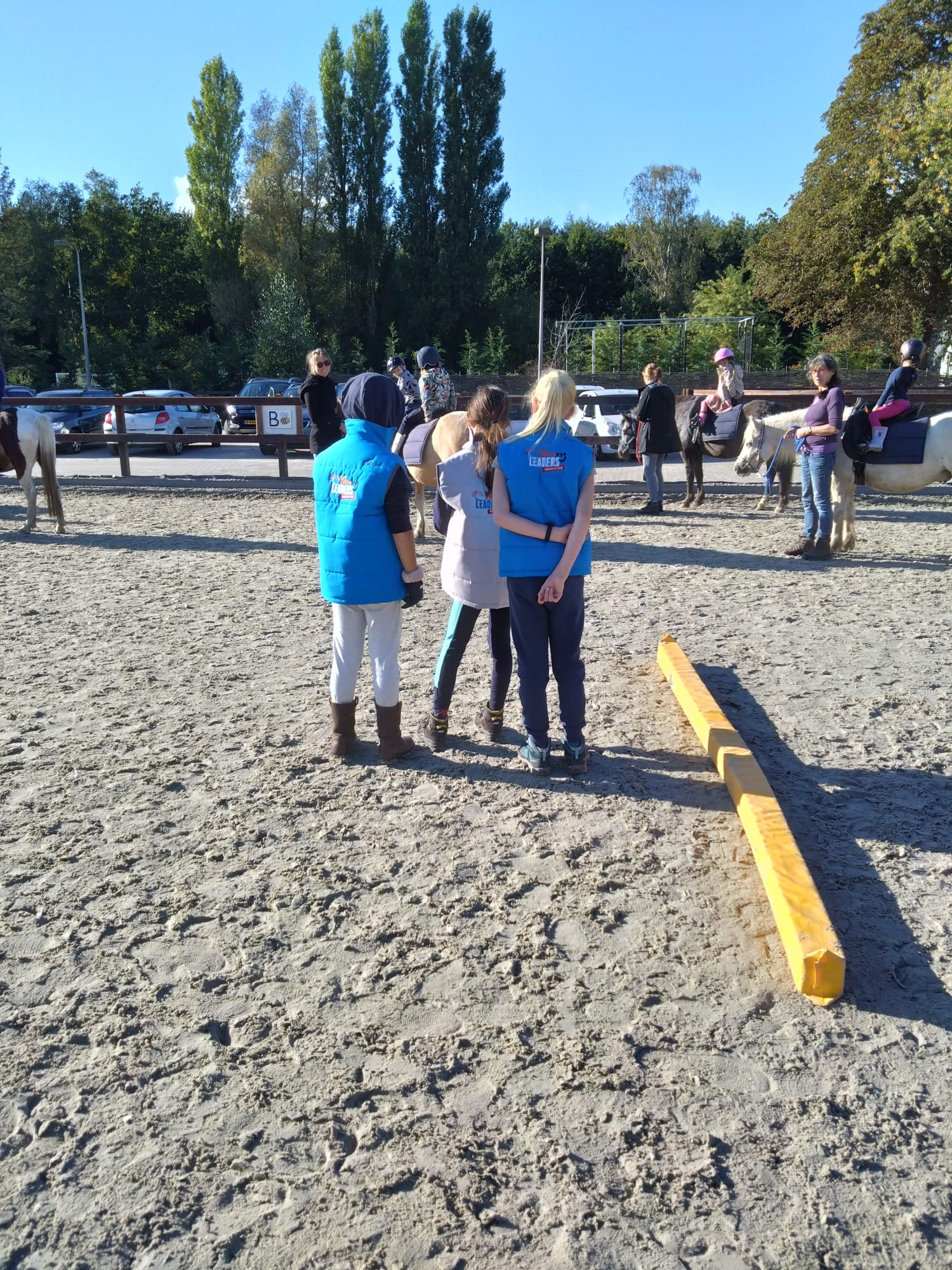 Wat kost het?
De Young Leader heeft tenminste twee lesabbonnementen op Manege ‘t Hoogt. 
 Bixie en Dancer rijdt een tweede groepsles in de week of neemt een privélesabbonnement
 Jumper les rijdt een tweede groepsles, neemt een privélesabbonnement of neemt deel aan het wedstrijdteam of de springles
Voor de optimale ontwikkeling van vakinhoudelijk vaardigheden is veel tijd bij en op het paard van belang.
Extra kosten, bijv. vervoer naar externe activiteiten en het Young Leaders tenue zijn voor de Young Leader zelf
Word een Young Leader!
Eigenschappen van een Young Leader
Liefde voor paarden
Dromen van werken in de hippische sector
Enthousiast
Gemotiveerd
Leergierig
Sociaal
Verantwoordelijkheidsgevoel
Doorzettingsvermogen
Geduld
Praktisch
Prioriteit stellen aan de bijeenkomsten
Verplichte kennismakingsdag op zaterdag 31 augustus
Sociale bijdrage aan de manege, bijv. na de les de stallen vegen
Gebruik maken van activiteiten die na het behalen van een badge mogelijk zijn
Maak samen van de manege jullie tweede thuis!
Meld je aan voor de Young Leaders Academy
Stuur voor 1 juli 2024 jouw motivatiebrief naar lessen@manegethoogt.nl
In de motivatiebrief beantwoord je de volgende vragen:
Waarom wil je meedoen aan de Young Leaders Academy?
Wat wil je graag leren bij de Young Leaders Academy?
Wat kun jij bijdragen aan het team van Young Leaders?
Young Leaders Academy met het paard als ideale leermeester
Alles leren over en met paarden
 Meer tijd op de manege doorbrengen
 Verantwoordelijkheden en doorgroeimogelijkheden op de manege
 Vaardigheden ontwikkelen voor de rest van je leven
 Een team vormen met elkaar
 Wekelijkse bijeenkomsten, gastlessen, uitjes, etc.
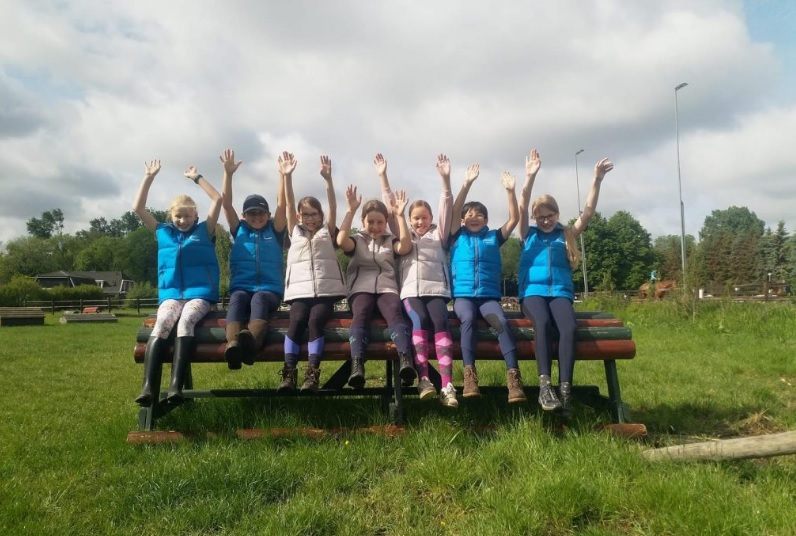